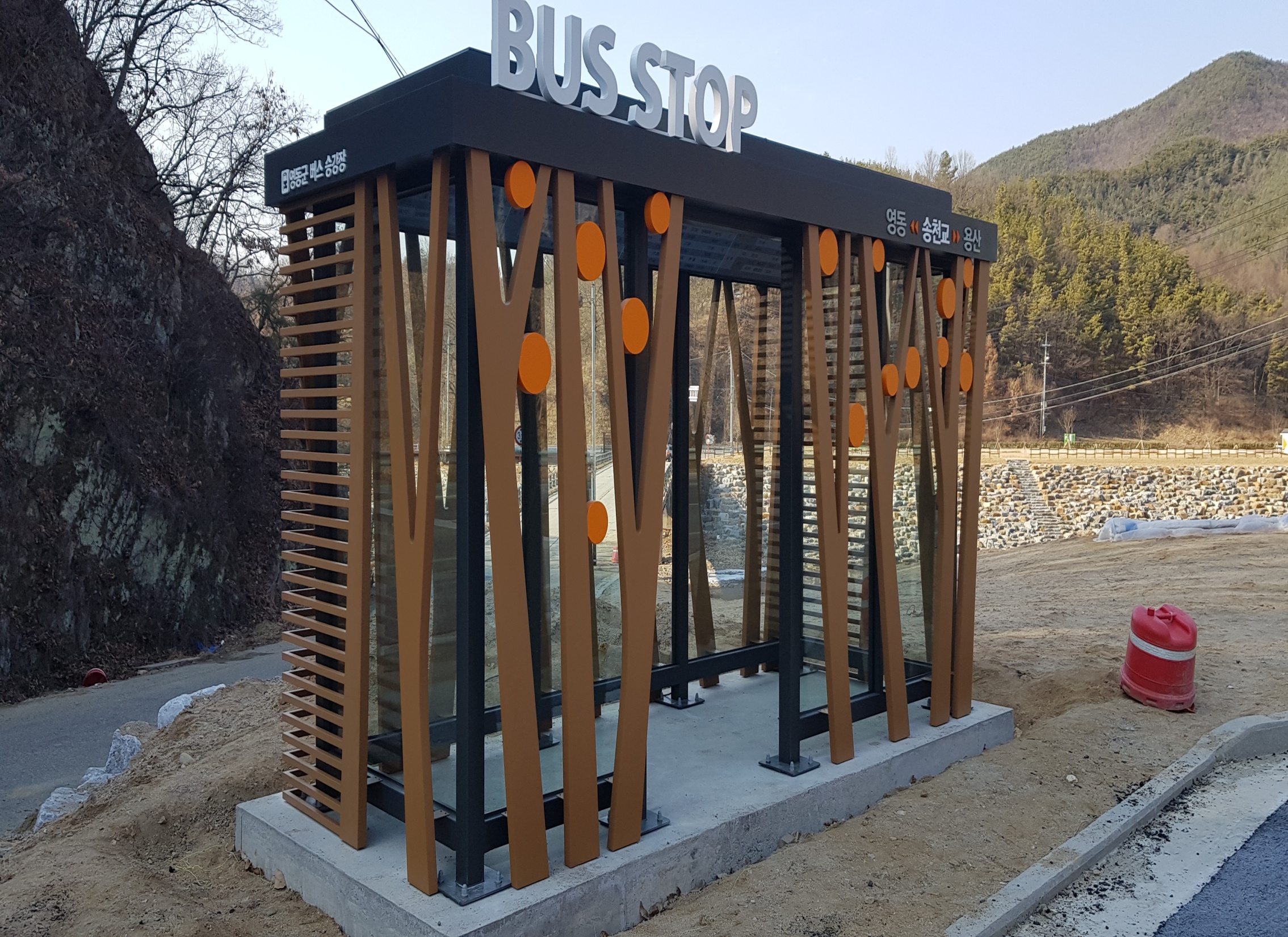 [Speaker Notes: 먼저, 지금의 옥천입니다.]
12-1. 읍,면  조도개선및 보안등 설치 대상 현지조사  및 설계
기간 및 대상  : 3. 4 ∼ 3. 31 /11개읍면
사 업 비 : 450백만원    
내     용 : 가로(보안)등 설치대상지 및 조도개선사업대상지 조사
12-2.교통신호기 전기안전점검 실시
3월중/ 185개소(신호등66, 경보등 102, 경광등 17)
사업비 : 15,660천원 
내   용 : 신호기 동작상태 및 파손여부 등
12-3. 공영 주차장 조성사업
3. 4.(월) ~ 3.31. (일) / 3개소
내  용 
      - 구교리 주차장 발파 및 사토운반 처리, 배수로 공사 
      - 부용2리 공영주차장 부지 토지매입
      - 남성리 공영주차장 조성사업 준공 부 등
12-4. 군도9호선(물한도로) 선형개량공사
대  상  지 : 상촌면 물한리 일원
사  업  비 : 887백만원
내       용 : 공사착공
12-5. 군도 및 농어촌도로 확포장 사업 추진
12-6. 상반기 교량 정기 및 정밀 점검
대  상  지 : 날근이다리 외 71개소
사  업  비 : 200백만원
내       용 : 정기 및 정밀점검 용역 추진
12-7.2019년 농업용 저수지 국가안전대진단 점검 
기간/대상  : 2. 18. ~ 4. 19. (61일간) /관내저수지 54개소
내        용 : 관내 저수지 농업기반시설 관리규정에 따른  
                     점검 실시
12-8. 2019년 농업생산기반시설정비사업 추진
대상 /사업비 : 용산면 천작지구 외 9개소/500백만원
내     용 : 실시설계용역 준공 및 공사 집행
12-9. 지역공동체 제안 공모사업 공고 및 접수
접수기간: 2019.  2.  7. ~ 2019.  3.  22.
사업기간: 2019.  5. ~ 2019. 12.
사 업 비: 2.5백만원(공동체 1개소)
대     상: 충북에서 활동하는 5인 이상의 모임 단체
내     용: 공동체 활성화를 위한 프로그램 활동비 지원
12-10. 2020년 일반농산어촌개발 신규사업 도 평가
12-11. 농촌마을리더만들기(농업리더)과정 교육
기        간: 2019.  3.  25. ~ 3.  27.
장     소: 농식품공무원교육원(전남 나주시) 
대     상: 산뜰애 창조적마을만들기사업 추진위원장 1명
내     용: 사업에 대한 이해도모 및 리더의 인식과 역량 강화
12-12. 기타현안업무
자동차 관련 과태료 부과 / 불법주정차, 자동차손해보상위반, 자동차검사지연
중앙사거리 회전교차로 조형물 설치사업/ 18백만원/ 실시설계용역 추진
군도및농어촌도로 재포장사업/ 800백만원 / 실시설계용역 추진
도로유지보수사업(1차) / 800백만원 /실시설계용역 추진
도로유지보수사업(2차) / 550백만원 /실시설계용역 추진
도로유지보수공사(1차) / 용당지구 외 13개 지구 / 842백만원 / 공사착공
하도대 4지구 급경사지 붕괴위험지역 정비사업 / 800백만원/ 실시설계용역 추진
영동읍 보행환경개선지구 정비사업 /100백만원 / 실시설계용역 추진
부용초등학교 보행로설치사업 / 140백만원 / 실시설계용역 추진
▣ 이달의 중점 홍보 사항
 - 불법주정차 계도 및 시내버스 안내도우미 활동 홍보
  / 지역신문 및 감고을소식지 자료
 - 2020년 일반농산어촌개발사업 계획 홍보
  / 지역신문 및 감고을소식지 자료